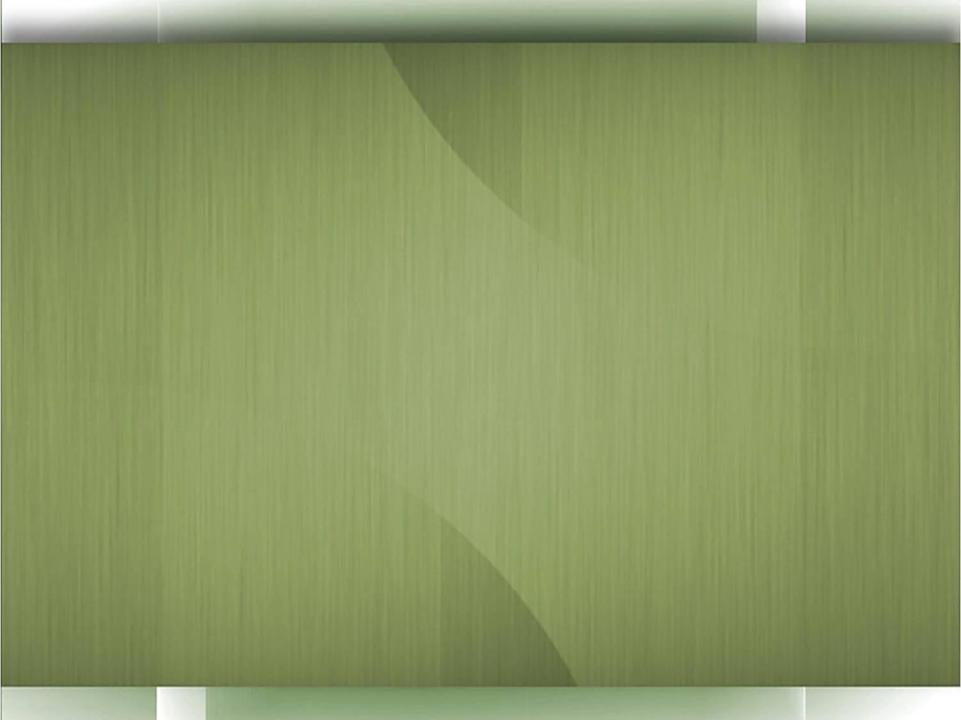 Урок физики7 класс
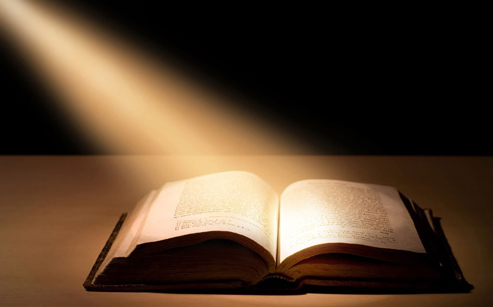 Ученье – свет, а неученье – тьма
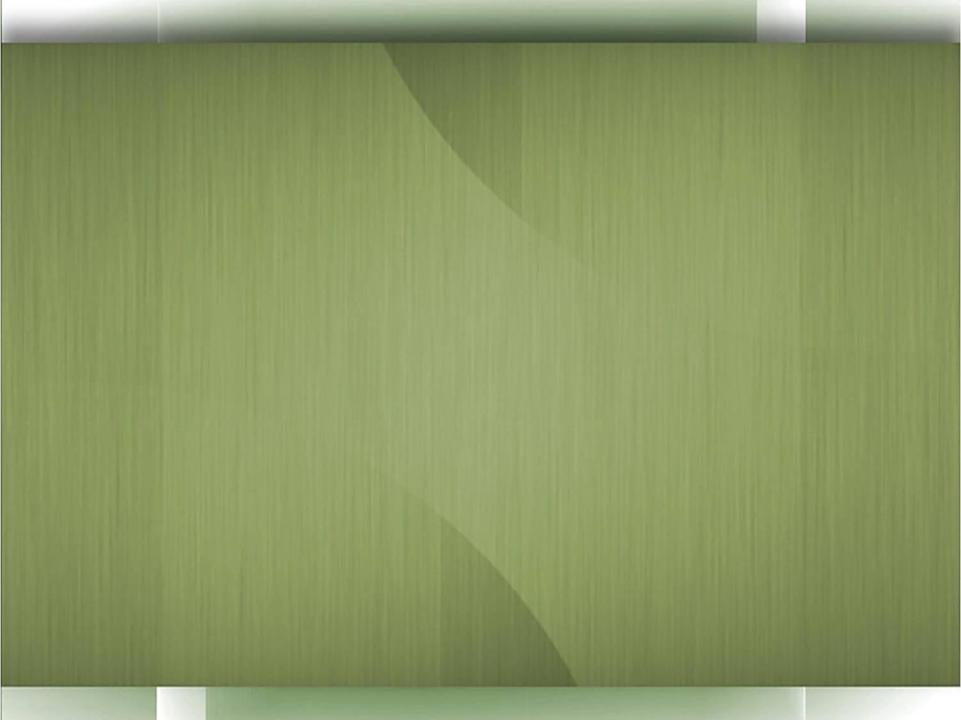 15.11.2011.
МОУ СОШ №1 г. Серпухов
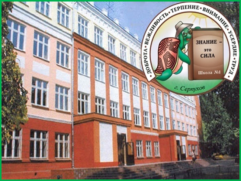 Тема урока: 
«Плотность вещества»
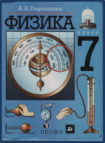 Учитель физикиБелая Елена Ильинична
№ 244-532-126
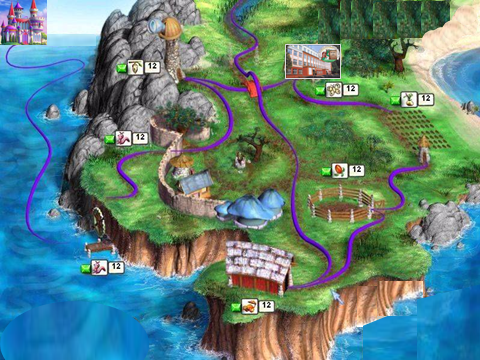 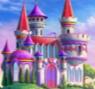 ДВОРЕЦ 
ЗНАНИЙ
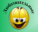 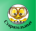 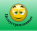 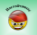 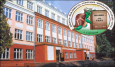 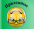 Табличная
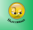 МОУ СОШ №1
Повторительная
Порешайкина
Проблемная
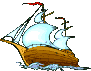 Кроссвордная
Тестовая
Объяснительная
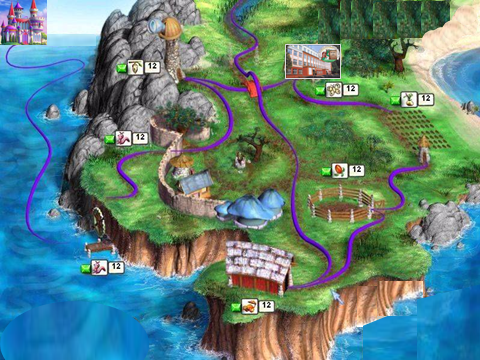 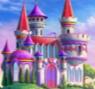 ДВОРЕЦ 
ЗНАНИЙ
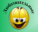 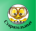 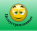 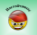 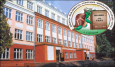 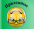 Табличная
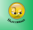 МОУ СОШ №1
Повторительная
Порешайкина
Проблемная
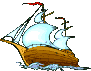 Кроссвордная
Тестовая
Объяснительная
Станция «ПОВТОРИТЕЛЬНАЯ»
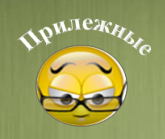 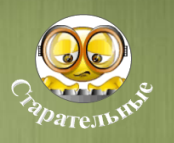 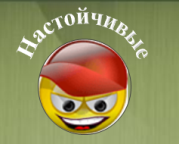 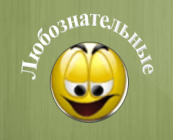 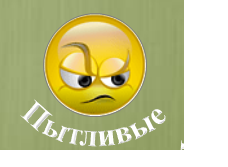 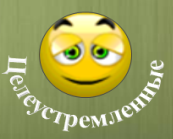 Программа  «Macromedia flesh»
http://www.webstyle.my1.ru/load/
16-1-0-63
ПУСК
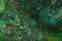 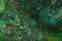 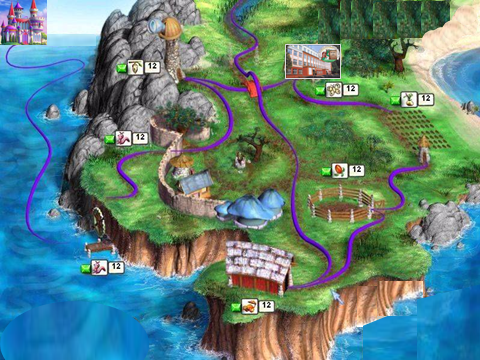 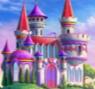 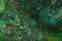 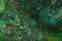 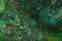 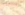 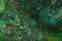 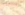 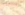 ДВОРЕЦ 
ЗНАНИЙ
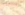 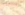 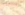 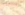 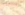 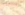 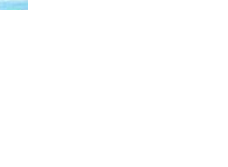 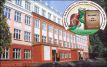 Табличная
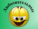 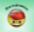 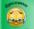 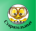 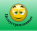 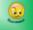 МОУ СОШ №1
Повторительная
Порешайкина
Проблемная
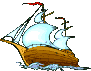 Кроссвордная
Тестовая
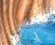 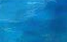 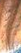 Объяснительная
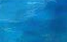 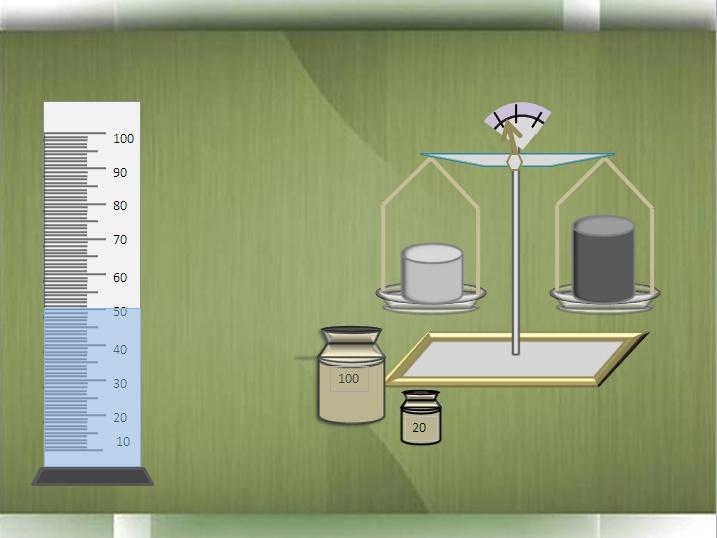 Какую задачу будем решать?
Станция «ПРОБЛЕМНАЯ»
ρ – плотность вещества, [           ]
кг/м3
m
ρ
=
V
Определение: 
Плотность - это физическая величина, равная отношению массы тела к его объему.
m = ρV
m
V = m/ρ
ρ
V
Плотность показывает, чему равна масса вещества, взятого в объеме 1м3 (или 1см3)
ЖЕЛЕЗО
ρ = 7800 кг/м3
         или
ρ = 7,8 г/см3
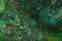 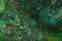 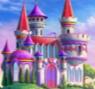 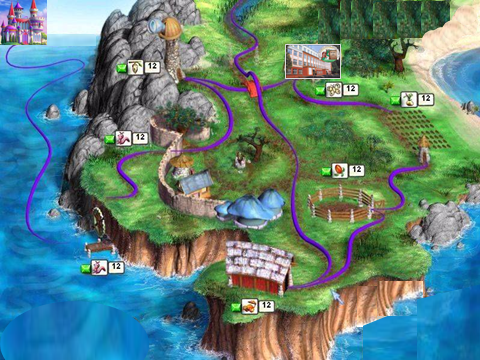 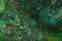 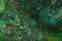 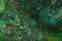 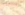 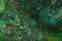 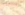 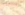 ДВОРЕЦ 
ЗНАНИЙ
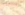 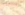 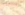 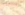 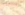 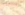 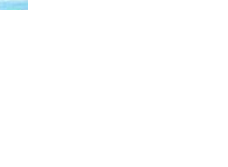 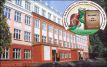 Табличная
МОУ СОШ №1
Повторительная
Порешайкина
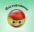 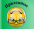 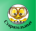 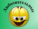 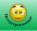 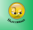 Проблемная
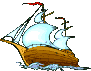 Кроссвордная
Тестовая
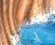 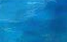 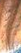 Объяснительная
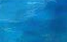 Станция  «ОБЪЯСНИТЕЛЬНАЯ»
Найти плотность вещества  и объяснить, что обозначает это число.

1. «Прилежные»                 БЕНЗИН
2. «Любознательные»        СВИНЕЦ
3. «Настойчивые»              СПИРТ
4. «Целеустремленные»    ПРИРОДНЫЙ ГАЗ
5. «Пытливые»                   КИРПИЧ
6. «Старательные»             АЗОТ
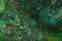 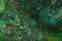 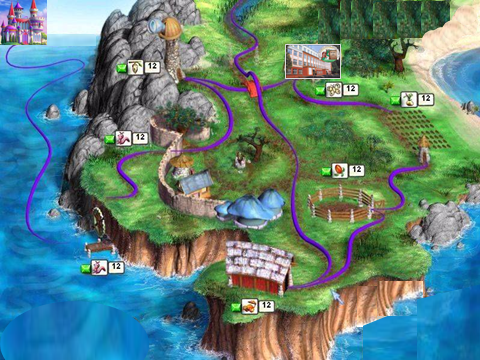 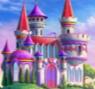 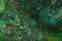 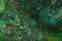 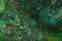 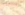 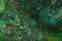 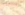 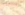 ДВОРЕЦ 
ЗНАНИЙ
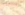 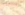 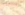 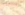 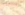 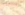 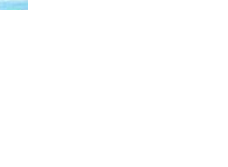 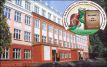 Табличная
МОУ СОШ №1
Повторительная
Порешайкина
Проблемная
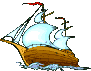 Кроссвордная
Тестовая
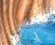 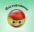 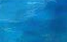 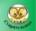 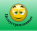 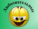 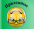 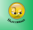 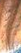 Объяснительная
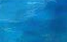 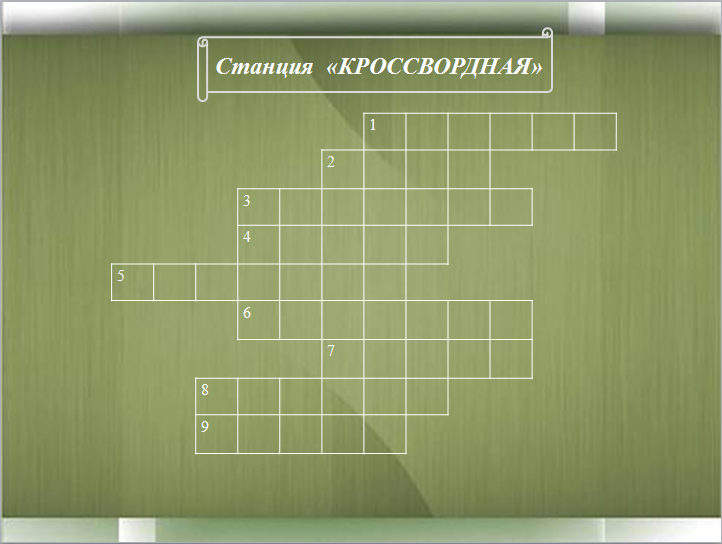 П     Р      О     Б      К     А
Х      Л     О      Р
В     О     Д      О      Р      О     Д
Р     Т      У      Т      Ь
П     А      Р     А     Ф     И      Н
К      Е     Р      О     С     И      Н
О     С     М     И      Й
З      О     Л      О     Т     О
Н     Е     Ф      Т      Ь
Почему плотность одного и того же вещества в     твердом, жидком, и газообразном состояниях различна?
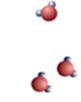 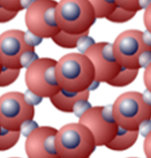 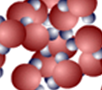 Водяной пар
   = 0,590кг/м3
Вода
   = 1000кг/м3
Лед 
    = 900кг/м3
ρ
ρ
ρ
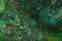 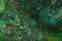 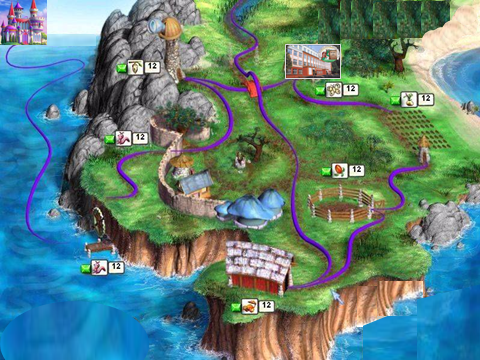 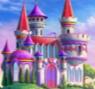 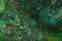 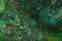 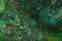 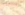 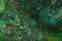 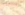 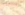 ДВОРЕЦ 
ЗНАНИЙ
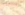 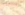 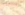 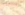 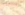 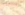 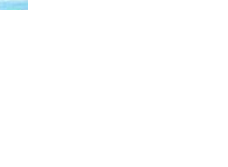 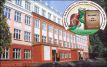 Табличная
МОУ СОШ №1
Повторительная
Порешайкина
Проблемная
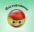 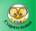 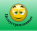 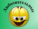 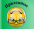 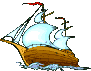 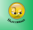 Кроссвордная
Тестовая
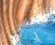 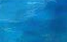 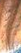 Объяснительная
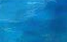 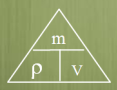 Станция  «ТАБЛИЧНАЯ»
2000
1000
Мрамор
8100
2
7000
4
Кислород
Масло 
подсолнечное
1,5
21300
7100
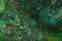 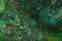 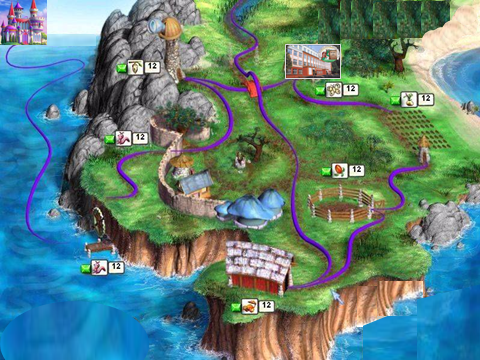 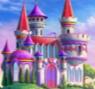 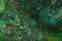 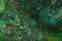 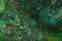 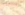 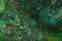 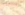 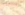 ДВОРЕЦ 
ЗНАНИЙ
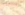 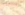 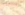 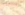 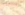 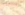 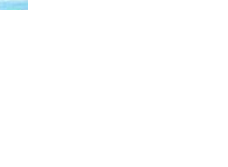 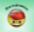 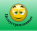 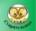 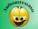 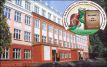 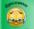 Табличная
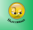 МОУ СОШ №1
Повторительная
Порешайкина
Проблемная
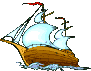 Кроссвордная
Тестовая
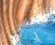 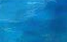 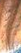 Объяснительная
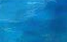 Станция  «ПОРЕШАЙКИНА»
В.И.Лукашик «Сборник задач по физике»
№ 228 – 233.
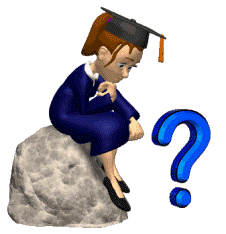 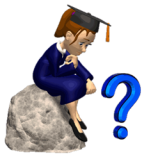 № 228
Даны два кубика одинаковой массы: один из янтаря, другой из меди. У какого из кубиков масса вещества в объеме 1 см3 больше и во сколько раз?
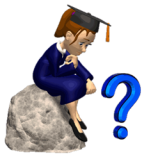 № 230
алюминий
парафин
Диаметры  алюминиевого и парафинового  шаров одинаковы. Какой из них имеет меньшую массу и во сколько раз?
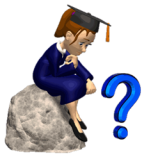 № 231
mмолока > mводы > mподсолнечного 
                                                                  масла
Стакан, наполненный водой, имеет большую массу, чем тот же стакан, заполненный подсолнечным маслом, но меньшую, чем молоком. Какая из этих жидкостей имеет наибольшую плотность, а какая – наименьшую?
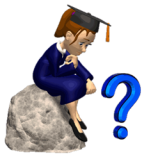 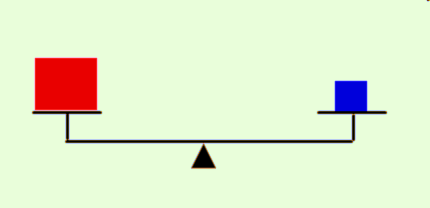 № 232.
На чашках уравновешенных весов лежат кубики. Одинаковы ли плотности веществ, из которых сделаны кубики?
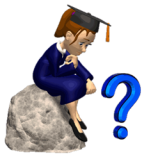 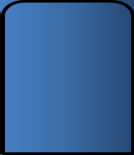 № 233.
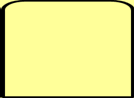 серная кислота
вода
В один сосуд из двух одинаковых сосудов налили воду, в другой – серную кислоту равной массы. Какая жидкость имеет большую плотность?
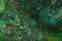 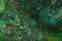 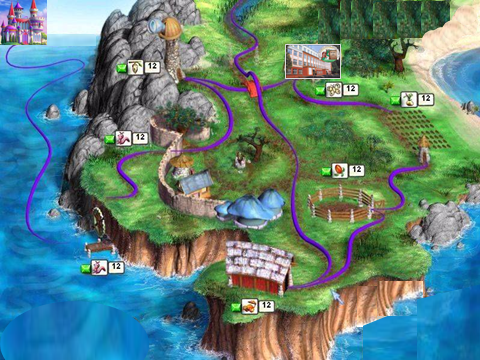 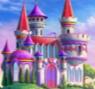 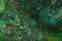 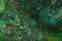 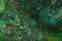 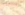 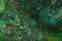 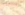 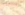 ДВОРЕЦ 
ЗНАНИЙ
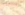 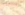 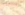 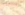 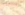 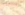 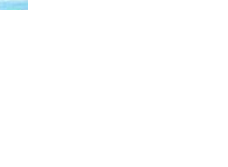 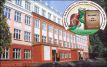 Табличная
МОУ СОШ №1
Повторительная
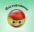 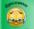 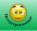 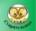 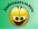 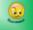 Порешайкина
Проблемная
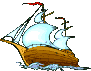 Кроссвордная
Тестовая
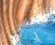 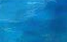 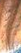 Объяснительная
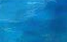 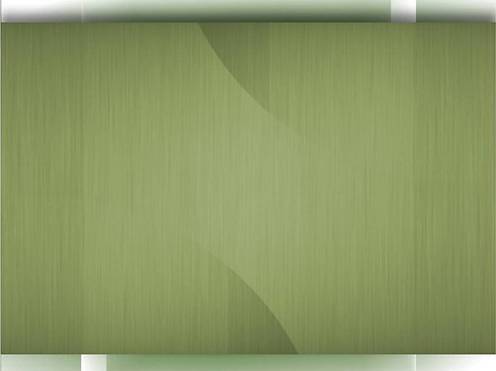 1. Условное обозначение плотности
 
       1. m
       2. V
       3. F
       4. ρ
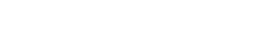 1
2
3
4
5
6
7
8
9
10
11
12
13
14
15
16
17
18
19
20
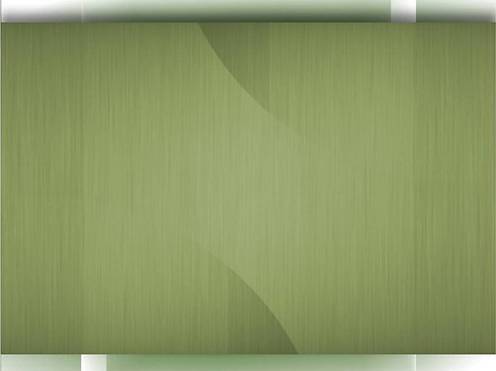 2. Что характеризует плотность?
 
       1. Массу вещества в единице его  объема
        2. Объем вещества в его массе
        3. Инертность тела
        4. Нет правильного ответа
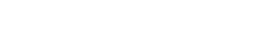 1
2
3
4
5
6
7
8
9
10
11
12
13
14
15
16
17
18
19
20
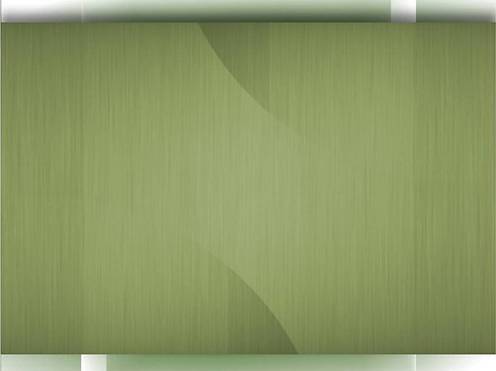 3. Каковы единицы измерения плотности  в   
     системе СИ?
1. КГ/М2
 2. КГ/М3
 3. Г/М3
 4. М3/КГ
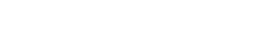 1
2
3
4
5
6
7
8
9
10
11
12
13
14
15
16
17
18
19
20
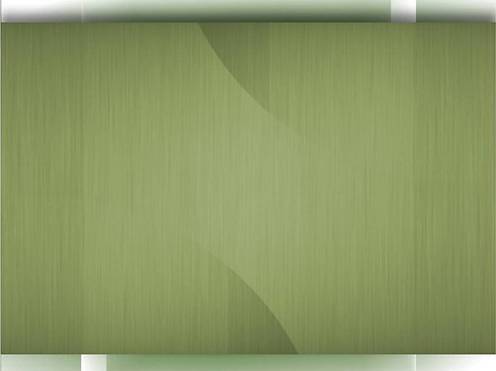 4. Какова формула для расчета  плотности    
    вещества?
ρ = mV
2. ρ = V/m
3. ρ = m/V
4. ρ = m+V
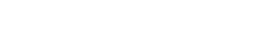 1
2
3
4
5
6
7
8
9
10
11
12
13
14
15
16
17
18
19
20
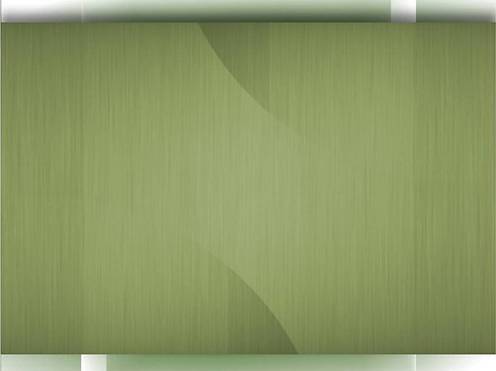 5. В разных состояниях плотность  одного  
    и  того же вещества
1. Разная
          2. Одинаковая
          3. Это зависит от массы вещества
          4. Нет правильного ответа
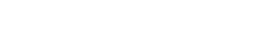 1
2
3
4
5
6
7
8
9
10
11
12
13
14
15
16
17
18
19
20
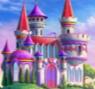 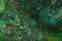 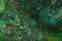 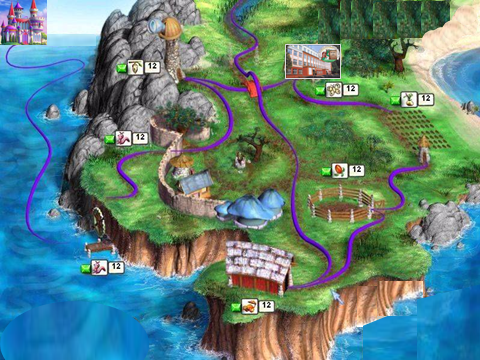 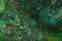 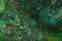 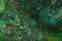 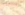 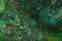 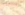 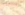 ДВОРЕЦ 
ЗНАНИЙ
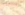 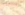 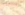 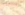 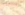 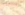 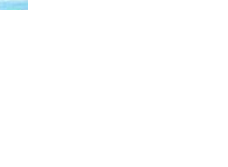 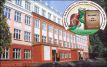 Табличная
МОУ СОШ №1
Повторительная
Порешайкина
Проблемная
Кроссвордная
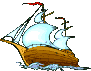 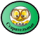 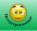 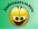 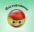 Тестовая
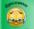 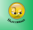 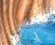 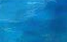 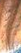 Объяснительная
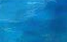 Домашнее 
                              задание:

    § 21, упр. 7;
    В.И. Лукашик «Сборник задач по физике» 
    № 234 – 237;
    вывести  1кг/м3 = …..г/см3.
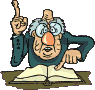 Все молодцы!
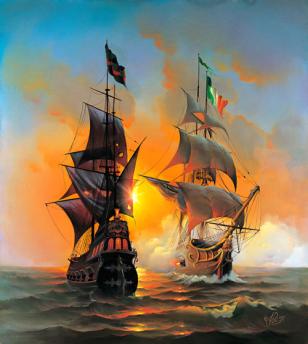 До свидания!
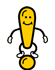 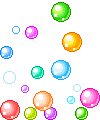 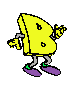 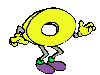 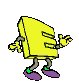 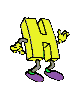 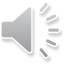 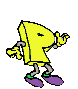 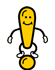 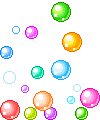 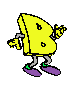 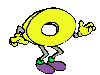 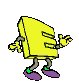 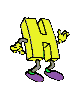 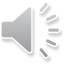 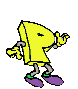 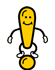 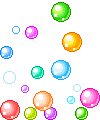 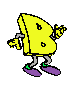 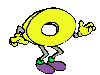 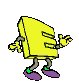 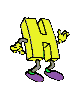 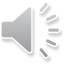 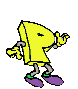 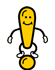 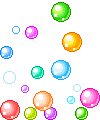 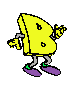 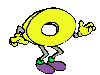 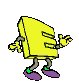 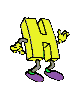 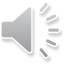 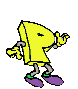 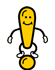 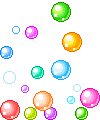 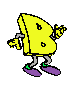 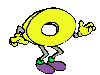 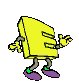 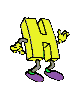 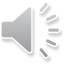 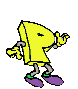 Это   неправильный 
ответ!!!

Подумай еще!
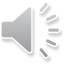 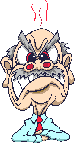